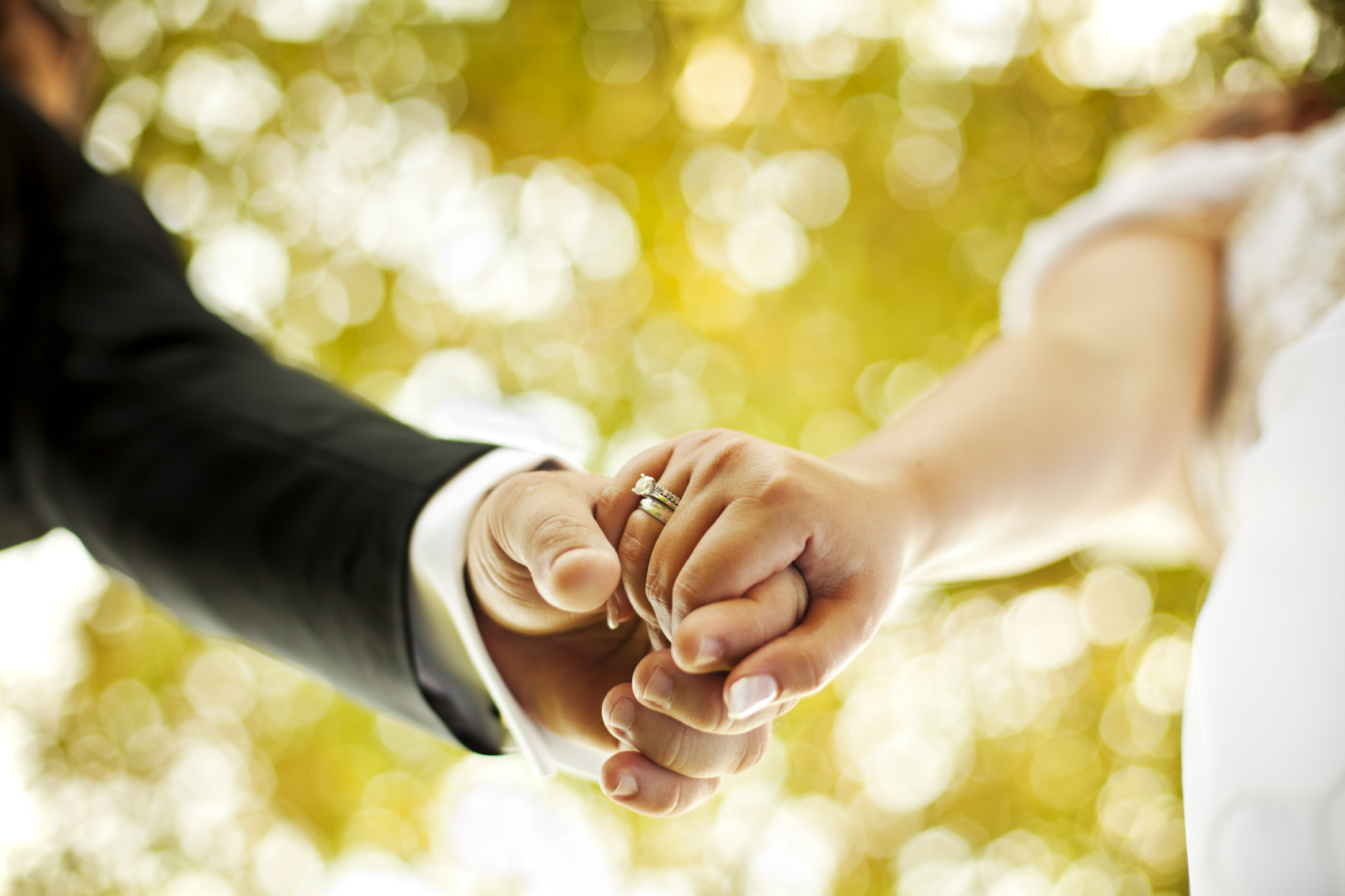 El matrimonio, el camino de Dios
Genesis 2:23-25
[Speaker Notes: Genesis 2:23-25 KJV  And Adam said, This is now bone of my bones, and flesh of my flesh: she shall be called Woman, because she was taken out of Man.  (24)  Therefore shall a man leave his father and his mother, and shall cleave unto his wife: and they shall be one flesh.  (25)  And they were both naked, the man and his wife, and were not ashamed.]
Por qué los matrimonios en América Terminan en divorcio
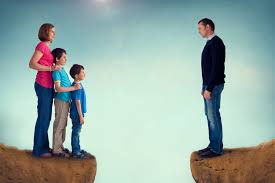 Mala comunicación
Sexo
Fam. politica
Dinero
Crianza de los hijos
Infidelidad
Falta de amor
Adicciones
Abuso
Mala selección
50% terminan en divorcio
El 90% dice que no está contento con su matrimonio
Los diez mejores exterminadores de matrimonios
El Dr. Richard Elghmmner en "Up Close" en el Journal Review
Levantarse unos a otros
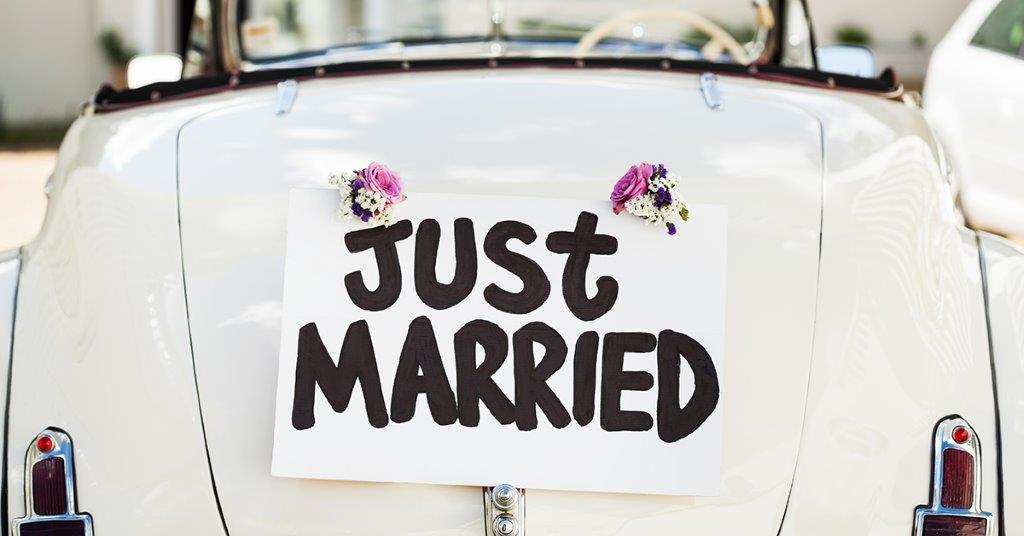 Ecclesiastes 4:9 
Dos son mejor que uno; porque tienen una buena recompensa por su trabajo.
Recién casados
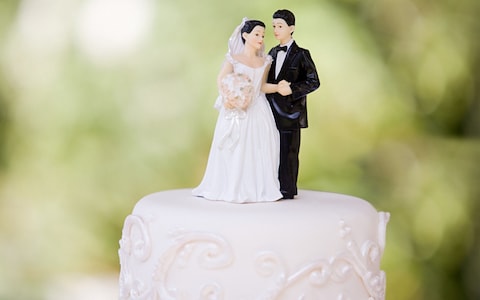 Haga tiempo para estar juntos
Cantares de Salomón 
7: 10-11 
Yo soy de mi amado, y su deseo es hacia mí. (11) Ven, mi amado, salgamos al campo; alojémonos en los pueblos.
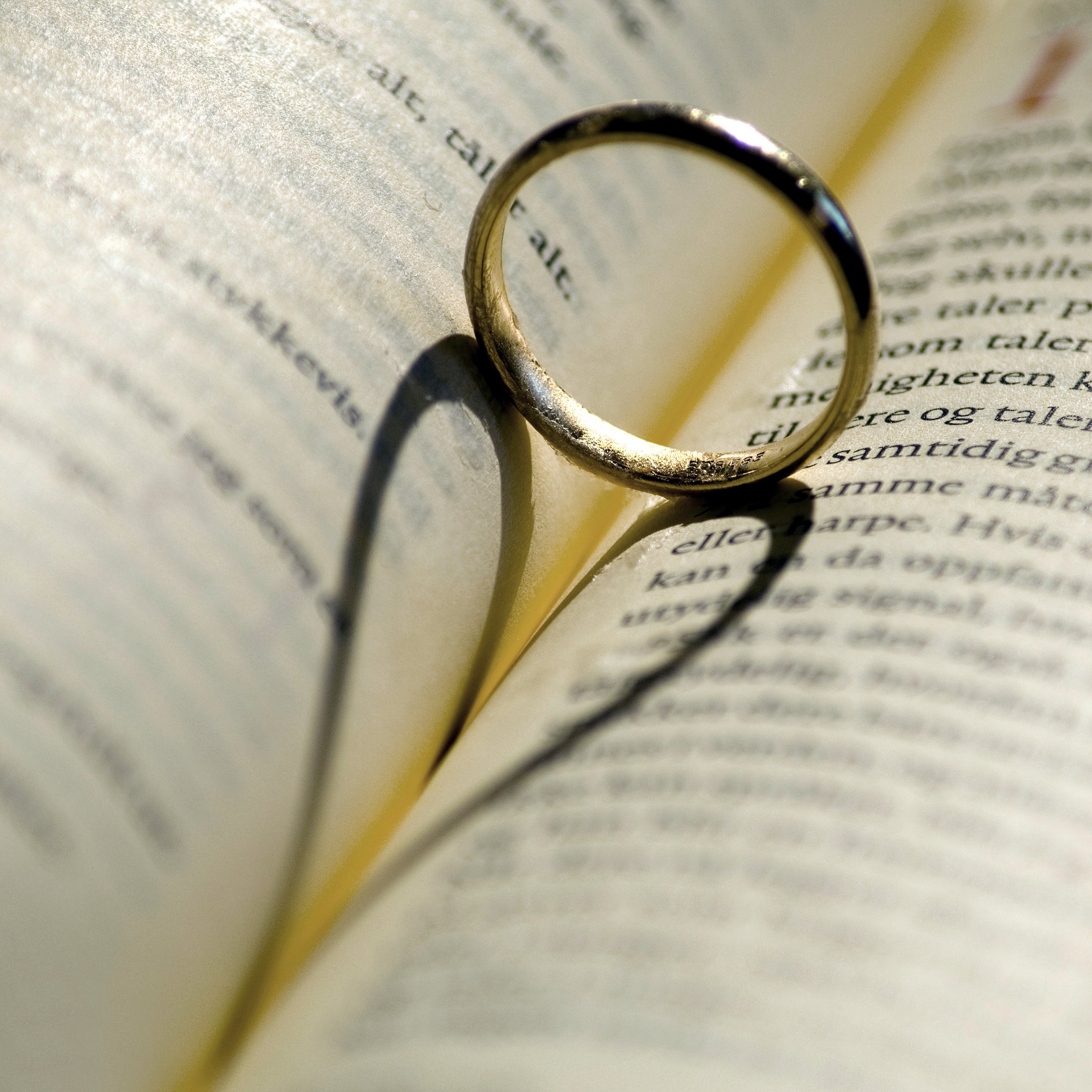 Vivir en la voluntad del Señor: mostrar buenas decisiones tomadas juntos
1 Pedro 3: 7 
Del mismo modo, maridos, habitar con ellas según el conocimiento, dando honor a la esposa, como a la vasija más débil, y como coherederas de la gracia de la vida; para que tus oraciones no sean obstaculizadas.
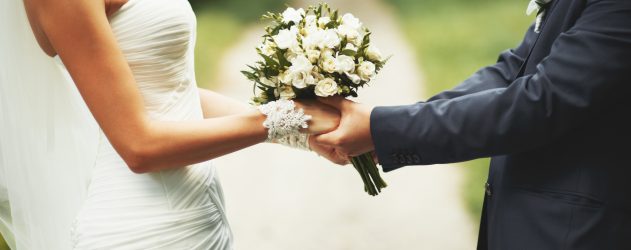 Sentarse a platicar
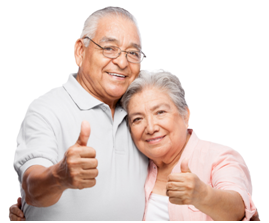 Valorar uno al otro
Efesios 5: 22-23
Esposas, sométanse a sus maridos, como al Señor. (23) Porque el marido es la cabeza de la esposa, así como Cristo es la cabeza de la iglesia; y él es el salvador del cuerpo.
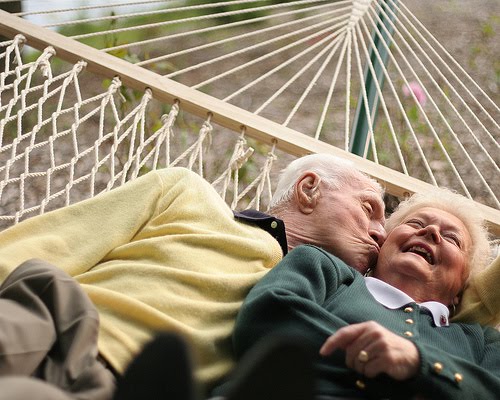 Compartidos en sus afectos
Proverbios 5:15
Bebe el agua de tu propia cisterna y de los raudales de tu propio pozo.
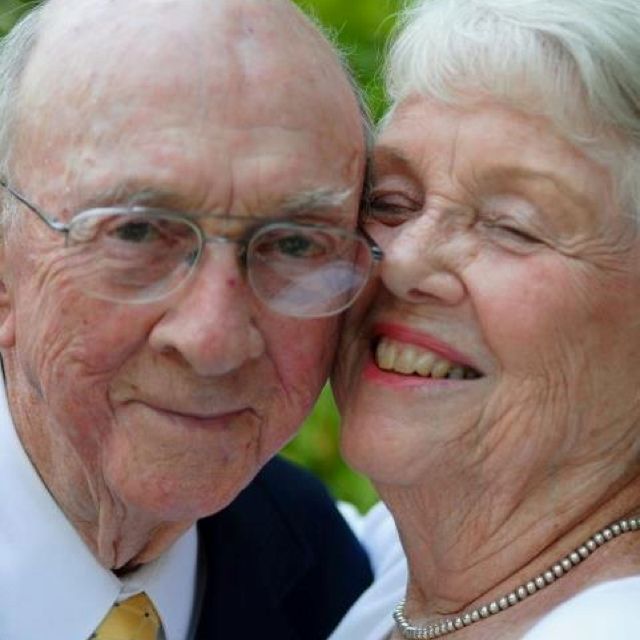 Ayudarse mutuamente
Génesis 2:18 
El Señor Dios dijo: "No es bueno que el hombre viva solo. Necesito hacer una pareja adecuada para él".
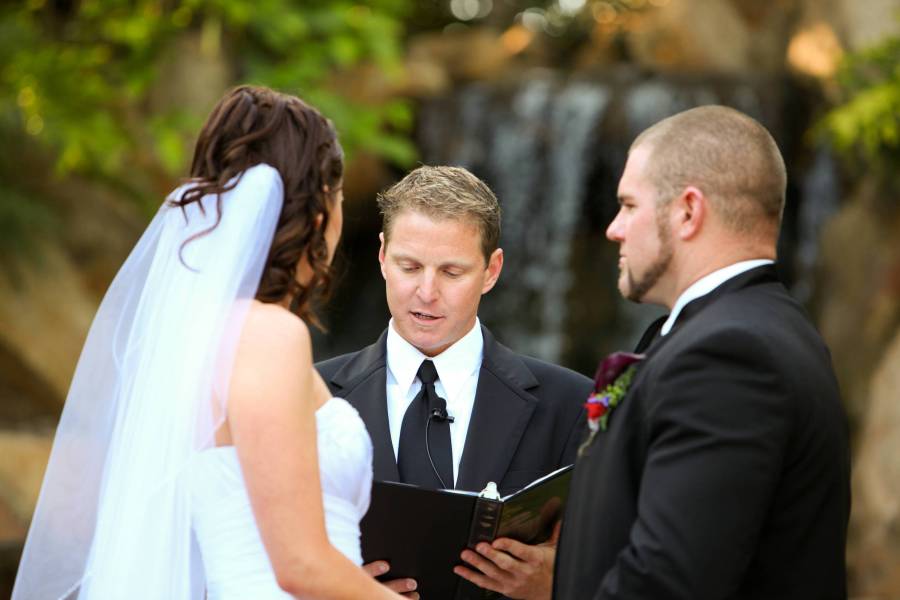 Trátelo como una promesa a Dios y a los demás
Mateo 19:3-6 
3  Entonces los fariseos se acercaron a él para probarle, diciendo: —¿Le es lícito al hombre divorciarse de su mujer por cualquier razón? 
4  El respondió y dijo: —¿No habéis leído que el que los creó en el principio, los hizo varón y mujer? 
5  Y dijo: “Por esta causa el hombre dejará a su padre y a su madre, y se unirá a su mujer; y serán los dos una sola carne.” 
6  Así que ya no son más dos, sino una sola carne. Por tanto, lo que Dios ha unido, no lo separe el hombre.